Discrete Math II- Graph Theory -
Howon Kim 
2019.11.
Agenda
11.1 Definitions
11.2 Subgraphs, Complements, & Graph Isomorphism 
11.3 Vertex Degree: Euler Trails & Circuits
11.4 Planar Graphs
Next…
2
What is Graph?
Graph G=(V,E) consists of two sets
V is a nonempty finite set of vertices
V = {v1, v2, …, vn}
E is a binary relation on V , called edges
E = {e1, e2, …, en}
 Directed graph vs. Undirected graph
Depending on the definition of E
ordered pair ek = (vi, vj) for a directed graph (with direction)
unordered pair  ek = {vi, vj } for an undirected graph
3
a
a
c
e
c
e
e6
e2
b
b
e1
e4
e5
d
d
e3
Examples of Graphs
Undirected Graph G=(V, E)

V = { a, b, c, d, e } 
E = { {a,d}, {a,b}, {d,e}, 
          {b,e}, {a,e}, {b,c} }
e6
e2
Directed Graph G=(V, E)

V = { a, b, c, d, e } 
E = { (a,d), (a,b), (d,e), 
           (b,e), (e,b), (a,e),  
           (b,c) }
e1
e7
e4
e5
e3
4
a
b
Definitions
e
For an edge e = (a,b)
e is incident with vertices a and b.
	e is incident from (out of ) a.
	e is incident into (on ) b.       
a is adjacent to b; 		
   b is adjacent from a.      
	a is the source (origin) of edge (a,b)
	b is the terminus (terminating vertex) 
(a,a) : a loop
isolated vertex : it has no incident edges.
5
Walk
Let x, y be (not necessarily distinct) vertices in an undirected graph G =(V , E). An x-y walk in G is a (loop-free) finite alternating sequence of vertices and edges.

	starting at vertex x and ending at vertex y and involving the n edges ei ={xi −1, xi }, where 1 ≤ i ≤ n.
The length of the walk is n, the number of edges in the walk
When n = 0  trivial walk 
Open walk vs. Closed walk
Depending on whether x = y or not
6
a
c
e
e6
e2
b
e1
e4
e5
d
e3
Examples of x-y walk
a-c walk 
  ; a, e5, e, e4, b, e6, c
; a, e2, b, e6, c
the length of a-c walk 
    ; 3
    ; 2
a closed walk 
    ; a, e5, e, e4, b, e2, a
7
Circuit & Cycle
x-y trail : no edge in the x-y walk is repeated
 Circuit : A closed x-x trail is called a circuit
 x-y path : no vertex in the x-y walk occurs more than once
 Cycle : When x = y, such a  closed path is called a cycle
A trail in a graph is a walk such that no edge occurs more than once
A path in a graph is a trail such that no internal vertex is repeated
Trail: track, edge 중심 edge 반복 없어야  
Path: the line along which something is travelling  vertex 중심, vertex 반복 없어야
8
e7
e2
a
c
e
e5
b
e1
e4
e6
d
Examples of Circuit & Cycle
a-c trail (not a-c path)
 ; a, e5, e, e3, d, e1, 
       a, e2, b, e7, c
e3
a-c walk (not a-c trail)
     ; a, e5, e, e3, d, e1,  
       a, e5, e, e4, b, e7, c
a circuit and a cycle 
; a, e1, d, e3, e, e4, b, e2, a
a-c path
  ; a, e5, e, e4, b, e7, c
9
Summary
The case of Directed Graph
directed walk, directed trail, directed path, ……
10
No edge repeat
x-y walk
closed walk
x-y trail
circuit
x-y path
cycle
No vertex repeat
Summary
a
b
c
c
Theorem 11.1
Let G = (V, E) be an undirected graph, with a, b  V, a  b.
If there exists a trail (in G ) from a to b, then there is a path (in G ) from a to b.
Proof : consider the shortest a-b trail
If this trail is not a path, then at least one vertices are repeated . This trail is not the shortest one.
Path를 만족하지 않는다면, 해당 trail에서 vertex 반복 있음. Vertex의 반복은 필연적으로 edge의 반복을 유발함. 이렇게되면 원래의 graph보다 더 길어짐(shortest가 아님)
Some other terminologies
Connected
Disconnected
Component
Multigraph
2019/12/2
13
Connected Components
Connected Graph (cf. disconnected one)
We call an undirected graph G = (V,E) is connected if there is a path between any two distinct vertices of G.
 (Connected) Components of graph 
A maximal connected subgraph of a graph
An isolated vertex is by itself considered a single component 
 (G) : the number of components of G
If (G) = 1, the graph G is connected.
a
a
a
c
e
c
e
c
e
e6
e2
b
b
b
e1
e4
e5
d
d
d
e3
e6
e2
e1
e1
e4
e5
e5
e3
e3
Examples
Connected
(G) = 1
The number of connected components : 1
Isolated
Disconnected
(G) = 2
Connectivity in directed G
Weakly connected
When the associated graph of G is connected
Strongly connected
For any vertex pair {a,b} in G, there is the path from a to b as well as the path from b to a
Unilaterally connected
For any {a,b}, at least one path between a and b
More specifically, A unilaterally connected graph is defined as a graph for which at least one vertex of any pair of vertices is reachable from the other.
a
a
c
e
c
a
c
e
e6
e2
b
b
b
e1
e4
e5
d
d
d
c
d
e3
Strongly connected
Examples 1
Directed Graph G = (V,E)
Weakly connected ? YES

Unilaterally connected ? NO
Each strongly connected graph is also unilaterally connected.
Each unilaterally connected graph is also weakly connected
Weakly Connected Digraph
Weakly connected
When the associated graph of G is connected
Weakly connected Diagraph is “connected graph in the undirected sense!”
A directed graph in which it is possible to reach any node starting from any other node by traversing edges in some direction (i.e., not necessarily in the direction they point). The nodes in a weakly connected digraph therefore must all have either outdegree or indegree of at least 1.
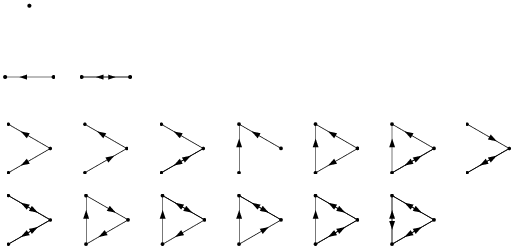 From Wolfram
Examples 2
노드쌍에 대한 한방향 path 존재
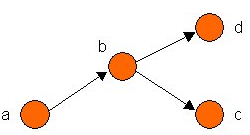 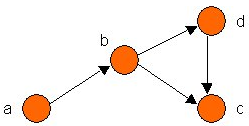 Weakly connected directed graph
Unilaterally connected directed graph
노드쌍간에 path는 없지만 연결되어 있음
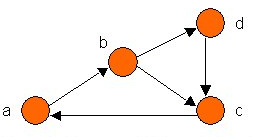 Strongly connected directed graph
노드쌍에 대한 양방향 path 존재
a
a
d
b
b
c
c
e
2
1
3
1
3
2
2
Multigraph
Multigraph G = (V,E)
is a graph which is permitted to have multiple edges, (also called "parallel edges”), that is, edges that have the same end nodes. Thus two vertices may be connected by more than one edge.
That is, for some x, y  V, there are two or more edges in E of the form
(a) (x,y) for a directed multigraph
(b) {x,y} for an undirected multigraph
Multiplicity : the number of edges (a,b) or {a,b}
Agenda
11.1 Definitions
11.2 Subgraphs, Complements, & Graph Isomorphism 
11.3 Vertex Degree: Euler Trails & Circuits
11.4 Planar Graphs
Next…
21
Subgraph
Subgraph
If G=(V,E) is a graph, then G1=(V1, E1) is called a subgraph of G if   V1  V and E1  E where each edge in E1 is incident with vertices in V1. 
 Spanning subgraph
Given a graph G=(V,E), let be a subgraph G1=(V1, E1) of G.  If V1 = V, then G1 is called a spanning subgraph of G.
That is, A subgraph G1 is a spanning subgraph, or factor, of a graph G if it has the same vertex set as G.
a
a
a
c
e
c
e
e
e6
e2
b
b
b
e1
e1
e4
e5
a subgraph
e5
e3
d
d
d
e3
e6
e1
e5
a spanning subgraph
Examples of Subgraph
Induced Subgraph
Definition
Let G=(V,E) be a graph. 
A subgraph H of a graph G is said to be induced if, for any pair of vertices x and y of H, xy is an edge of H if and only if xy is an edge of G. 
In other words, H is an induced subgraph of G if it has all the edges that appear in G over the same vertex set. 

We denote this subgraph by <H>
a
c
e
e6
e2
b
e1
e4
e5
d
e3
Example
YES !!!!!
Examples of induced subgraphs
G-v & G-e
G – v is also the induced subgraph of G, that is, <V1>
Let v be a vertex in V.  The subgraph G -v has 
(a) the vertex set V1 = V - {v} and
(b) the edge set E1   E  which contains all the edges in E except for those that are incident with the vertex v.
G - e 
(a) the set of edges E1 = E - {e} and
(b) unchanged vertex set  spanning subgraph (vertex는 모두 가짐)
a
a
c
e
c
e
e6
e2
b
e1
e4
e5
G - b
d
d
e3
G – e1
G - d
Examples
b?
an induced subgraph
e1?
d?
a spanning subgraph
(vertex모두 포함)
an induced subgraph
(해당 vertex에 대한 edge 모두 포함)
subgraph
Spanning subgraph
Induced subgraph
G - e
G - v
Summary of Subgraphs
Graph itself
K2
K5
K4
K3
Complete Graph
Complete graph Kn
Let V be a set of n vertices. The complete graph on V, denoted by Kn, is a loop-free undirected graph where for all a, b  V, a  b, there is an edge {a,b}.
K1
K5
Complement Graph
Complement graph 
Let G be a loop free undirected graph on n vertices. 
The complement of G is the subgraph of Kn consisting of the n vertices in G  and all edges that are not in G.
The complement graph of Kn is called null graph.
G
Complement graph
Isomorphism(동형)
Graph Isomorphism
Let G1=(V1, E1) and G2=(V2, E2) be two graphs.
A function f : V1  V2 is called a graph isomorphism if
	(a) f  is one-to-one and onto and (전단사)
	(b) for all a,b  V1, {a,b}  E1  {f(a), f(b)}  E2

When such a function exists, G1 and G2 are called isomorphic graphs.
In Greek:
 ison : “equal”
Morphe “shape”
e6
e2
A
a
c
e
e1
e4
b
C
B
D
e5
e3
E
d
An example of isomorphic graph
Isomorphic ?
Examples of Isomorphic Graphs
Agenda
11.1 Definitions
11.2 Subgraphs, Complements, & Graph Isomorphism 
11.3 Vertex Degree: Euler Trails & Circuits
11.4 Planar Graphs
Next…
34
Degree
e6
e2
a
c
e
e1
e4
b
e5
e3
d
e7
Definition and Notation
Let G  be an undirected graph or multigraph.
For each vertex v of G, the degree of v, denoted by deg(v), is the number of edges in G that are incident with v.
A loop at vertex v : two incident edges for v
Degree of each vertex

deg(a) = 3, 	deg(b) = 3
deg(c) = 1, 	deg(d) = 2
deg(e) = 5
Example of degree
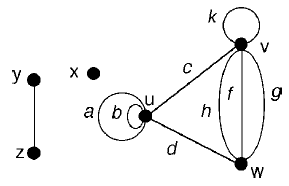 Degree of each vertex

Deg(x) = 0, 	deg(w) = 4
Deg(y) = 1, 	deg(u) = 6
Deg(z) = 1,     deg(v) =6
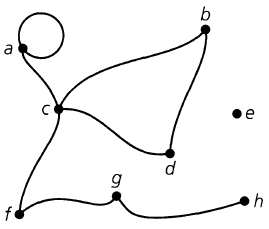 Degree of each vertex

Deg(a) = 3, 	deg(e) = 0
Deg(b) = 2, 	deg(f) = 2
Deg(c) = 4,     deg(g) =2
Deg(d) = 2,     deg(h) =1
36
Theorem 11.2
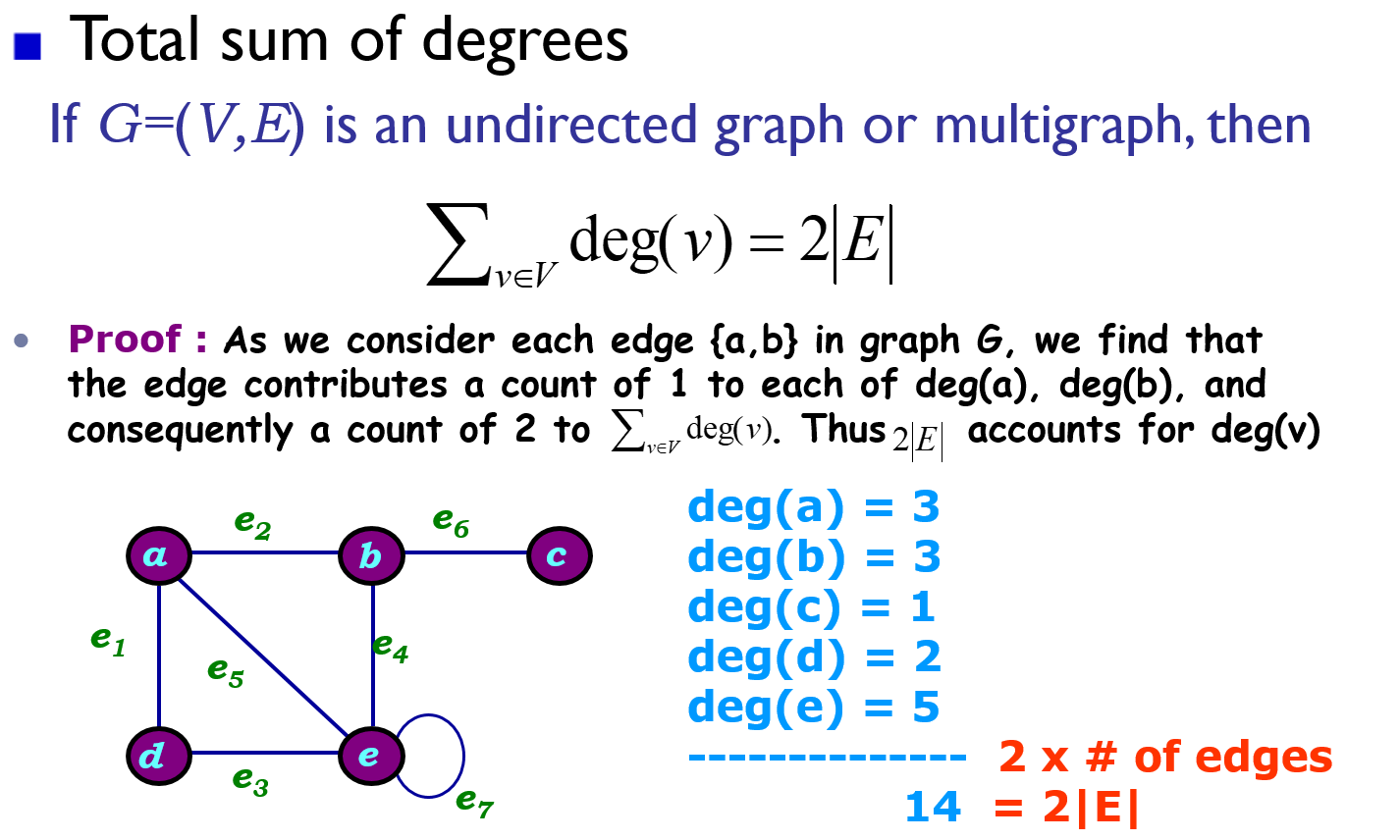 37
Corollary 11.1
Corollary 11.1
For any undirected graph or multigraph, # of vertices of odd degree must be even.
( Proof )
The total sum of degrees is even since 2|E|.
Two kinds of vertices
Even degree	 : deg ( veven  ) should be even number
Odd degree	 : deg ( vodd  ) should be even number
Therefore, the number of odd degree vertices must be even.
38
k-regular graph
A graph is regular if every vertex is of the same degree
It is k-regular if every vertex is of degree k






Is it possible to have a 4-regular graph with 10 edges ?
From theorem 11.2,
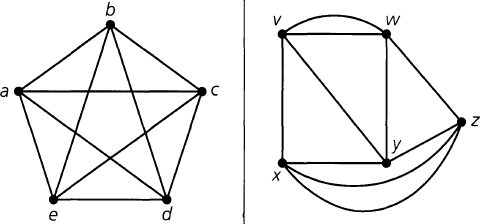 Two nonisomorphic 4-regular graphs
39
Example of k-regular graph(for computer arch)
The interconnection network of the parallel computer 
In order to build a parallel computer, one needs to have multiple CPUs.  Also, each CPUs need to communicate with one another  
To model the communication b/w the CPUs we use a loop-free connected undirected graph where each processor is assigned a vertex
When two CPUs(processors), say p1, p2, are able to communicate directly with one another via the edge {p1,p2}
We can model with a graph. 
How can we decide on a graph to speed up the processing time ?  The complete graph would be idea. But expensive.
40
Mesh Model
2-D Mesh(grid) model






In this model, the distances(# of edges in the shortest path) b/w pairs of processors get longer and longer as the number of processor increases
A compromise that weighs the number of edges (direct connections) against the distance b/w pairs of vertices is embodied in the regular graph called hypercube !
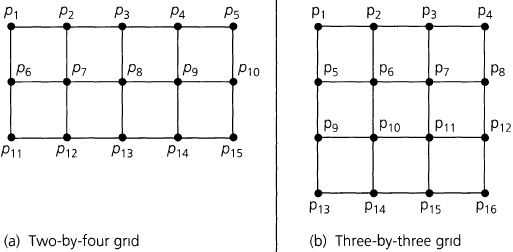 41
Hypercubes
000
001
01
00
0
011
010
1
101
100
10
11
110
111
n-dimensional hypercube Qn = (V,E)
A loop-free connected undirected graph with 2n vertices which are labeled by n-bit sequences.
Two vertices v1, v2 of Qn are joined by edge when the binary labels differ in exactly one position.
Q3
Q0
Q1
Q2
42
Hypercube Q4
Q3
Q3
0000
0001
1000
1001
0010
0011
1010
1011
1100
1101
0101
0100
1111
1110
0110
0111
Degree of a vertex in the Hypercube Qn ?
       For every vertex v, deg(v) = n.
43
Example: Königsberg Bridges
a
a
c
c
b
b
d
d
Cross each bridge exactly once and then return to the starting point





In order to determine whether or not such a circuit existed, Euler represented the four sections of the city and seven bridges by the multigraph 
Here he found that four vertices with deg(a)=deg(c)=deg(d)= 3 and deg(b)=5
The existence of a circuit is dependent on the # of vertices with odd degree ! (For making circuit, all vertices should be even degree)
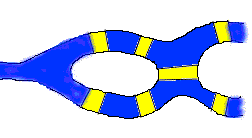 44
Euler Circuit
a
c
b
d
Let G  an undirected graph                     with no isolated vertices. 
 Euler circuit 
a circuit in G that traverses every edge of G exactly once
 Euler trail
an open trail from a vertex to another vertex in G, which traverses each edge in G exactly once
G의 모든 edge를 단 한번씩 모두 포함하는 cycle
G의 모든 edge를 단 한번만 모두 traverse
Theorem 11.3
2
An Euler Graph
2
2
4
4
4
4
2
2
4
4
2
Existence of Euler circuit 
Let G=(V,E) is an undirected graph with no isolated vertices. 
G  has an Euler circuit         G  is connected and 
                                   every vertex in G  has even degree.
Proof ()
s
v
s
v
v
v
Only if ()
∃ Euler circuit in G  connected, even degrees for all vertices
(1) For all a, b  V, there is a trail from a to b.  
By Theorem 11.1(trail  path), G is connected.
(2) Let s be the starting vertex. For any other vertex v, a counter of 2 is contributed to deg(v). deg(s) is also even since it is end at s.
Proof ()
if ()
∃ Euler circuit in G  connected, even degrees for all vertices
Proof ()
Case 1: let G be connected with every vertex of even degree. 
If the number of edges in G is 1 or 2, then G must be as the following figure : 
Euler circuit is immediate !
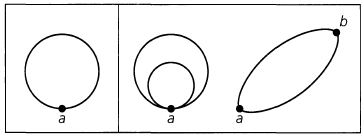 even degree for all vertices (# of edges : 1 or 2 )
Proof ()
Case 2: proof by induction 
If G has n edges, select a vertex s in G as a starting point to build an Euler circuit
The graph G is connected and each vertex has even degree, so we can at least construct a circuit C containing s
If the circuit contain every edge of G, we are finished  
else , remove the edges of the circuit from G, making sure to remove any vertex that would become isolated.
The remaining subgraph K has all vertices of even degree, but it may not be connected.  (However, each component of K is connected and will have an Euler circuit.)
Since each of these circuits has a vertex that is on C. Consequently, starting at s we travel on C until we arrive at a vertex s1 that is on the Euler circuit of a component C1 of K.
Then we traverse this Euler circuit and, returning to s1, continue on C until we reach a vertex s2 that is on the Euler circuit of component C2 of K. 
Since the graph G is finite, as we continue this process we construct an Euler circuit for G.
An Example
S
S
G
C
C
We can construct a circuit C containing s
Remove the edges of the circuit from G, making sure to remove any vertex that would become isolated
Each of the circuits has a vertex that is on C
K
The remaining subgraph K is connected and 
will have an Euler circuit. (it may be disconnected. However each component of K is connected and will have a Euler circuit)
An Example
K
S
S
S1
G
C
C1
C
Starting at s we travel on C until we arrive a vertex s1 that is on the Euler circuit of a component C1 of K
K
K
K
S
S
S
S1
S2
S2
S1
S1
C2
C
C2
C
C
C1
Continue on C until we reach a vertex s2 that is on  the Euler circuit of component C2 of K
Continue on C…
Since the graph G is finite, as we continue this process, we construct an Euler circuit for G
Traverse the Euler circuit (C2) and, returning to s2
Then we traverse this Euler circuit (C1) and, returning to s1
Corollary 11.2
v
v
s
e
Existence of Euler trail
If G=(V,E) is an undirected graph with no isolated  vertices, then we can construct an Euler trail 
    G  is connected and exactly two vertices of odd degrees
Proof ()
Corollary 11.2
Existence of Euler trail
If G=(V,E) is an undirected graph with no isolated  vertices, then we can construct an Euler trail 
    G  is connected and exactly two vertices of odd degrees
Proof ()



If G is connected and a and b are the vertices of G that have odd degree, add an additional edge {a,b} to G.  Every vertices have even degree  We can obtain an Euler circuit C.  if we remove the edge, we can obtain an Euler trail for G
a
a
b
b
Examples
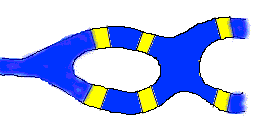 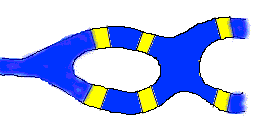 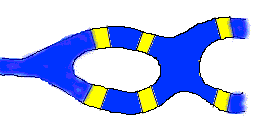 Königsberg Bridges Problem
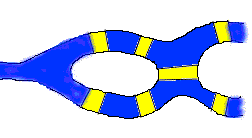 Degrees in directed graphs
a
c
e
e6
e2
b
e1
e4
e5
d
e3
Indegree and Outdegree

id(a) = 0, od(a) = 3
id(b) = 1, od(b) = 2
id(v) & od(v)
Let G a directed graph or multigraph. For each v  V,
The indegree of a vertex v in a graph is the number of edge directed to v; The outdegree of a vertex v is the number of edges directed from v.
 (a) id(v) : the incoming, or indegree of v 
 (b) od(v) : the outgoing, or outdegree of v
Theorem 11.4
1:1
2:2
Directed graphs : Euler circuit 
Let G=(V,E) is a directed graph with no isolated vertices. The graph G  has a directed Euler circuit 
     G  is connected and id(v) = od(v) for all v  V.
Directed
Euler Graph